আজকের ক্লাসে সকলকে স্বাগতম
পরিচিতি
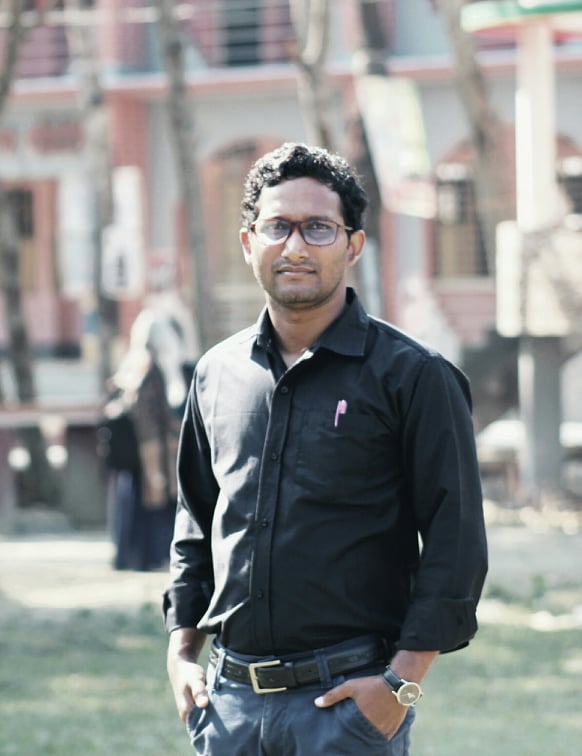 শিক্ষক পরিচিতি
কিশোর বৈরাগী
প্রভাষক
ব্যবস্থাপনা বিভাগ
শরণখোলা সরকারি কলেজ শরণখোলা,বাগেরহাট।  
মোবাইলঃ01726599725
Email:kishorebairagee@gmail.com
পাঠ পরিচিতি
বিষয়ঃ ব্যবসায় সংগঠন ও ব্যবস্থাপনা
চলো কিছু ছবি দেখি
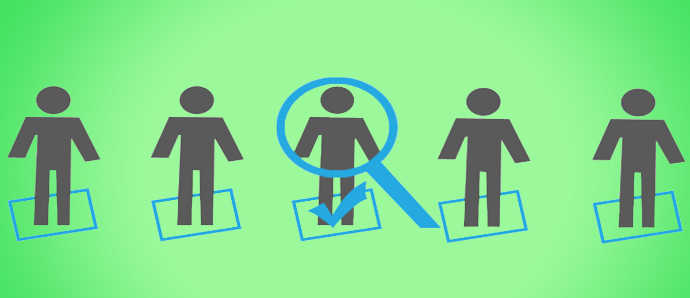 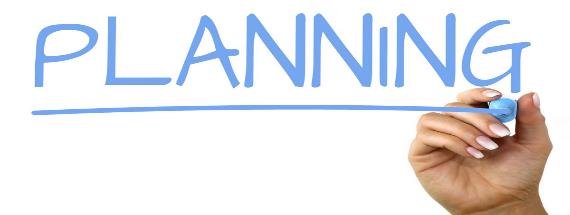 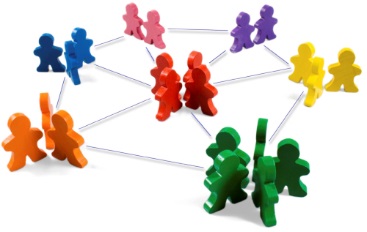 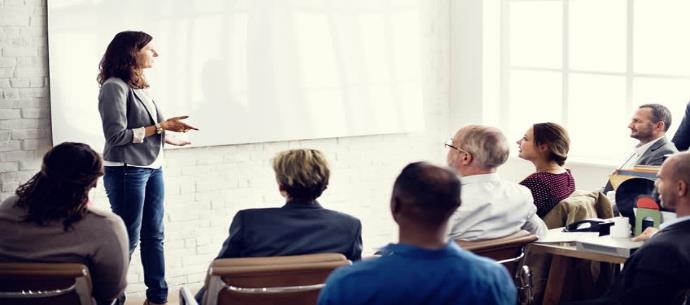 ছবিগুলো দেখে আমরা কি বুঝতে পারছি ?
ব্যবস্থাপনা সম্পর্কিত কিছু কাজ ।
আজকের পাঠের বিষয়
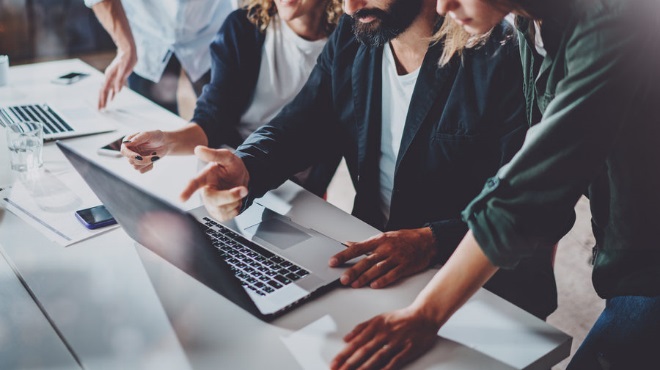 ব্যবস্থাপনার ধারণ ও ব্যবস্থাপনার কার্যাবলি ।
শিখনফল
এ পাঠ শেষে শিক্ষার্থীরা…
১। ব্যবস্থাপনা কি তা বলতে পারবে
২।ব্যবস্থাপনার কার্যাবলি ব্যাখ্যা করতে পারবে
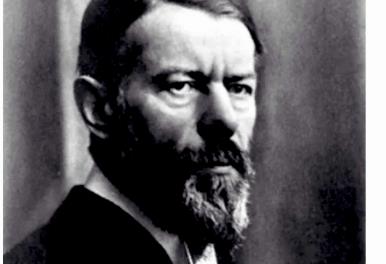 হেনরি ফেওল
সহজ কথায়
ব্যবস্থাপনা হচ্ছে যে কোন কাজ সুষ্ঠু ভাবে পরিচালনা করা।
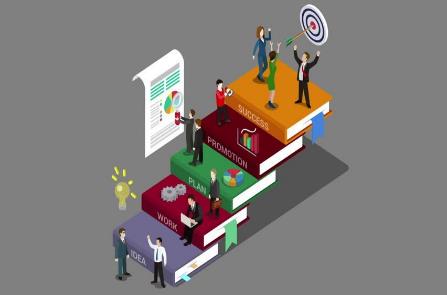 পূর্ব নির্ধারিত লক্ষ্য অর্জনের জন্য পরিচালিত হয়
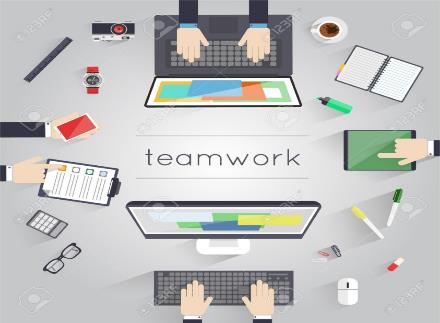 একটি দলগত প্রক্রিয়া
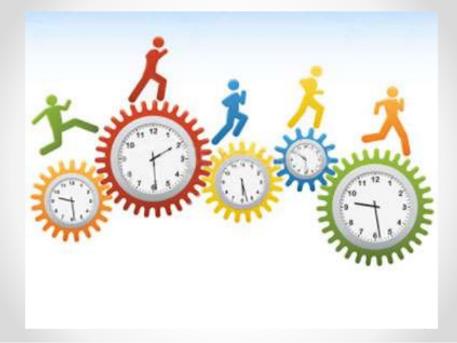 একটি চলমান প্রক্রিয়া। সময়ের সাথে মিল রেখে ব্যবস্থাপনার কাজের ক্ষেত্রেও নতুন নতুন কৌশল গ্রহণ
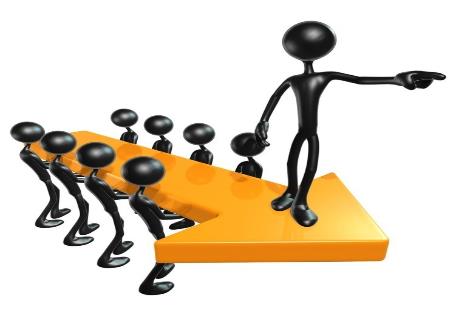 ব্যবস্থাপনা
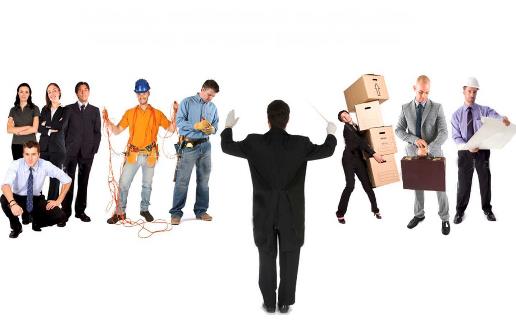 হেনরি ফেওল - এর মতে
একক কাজ
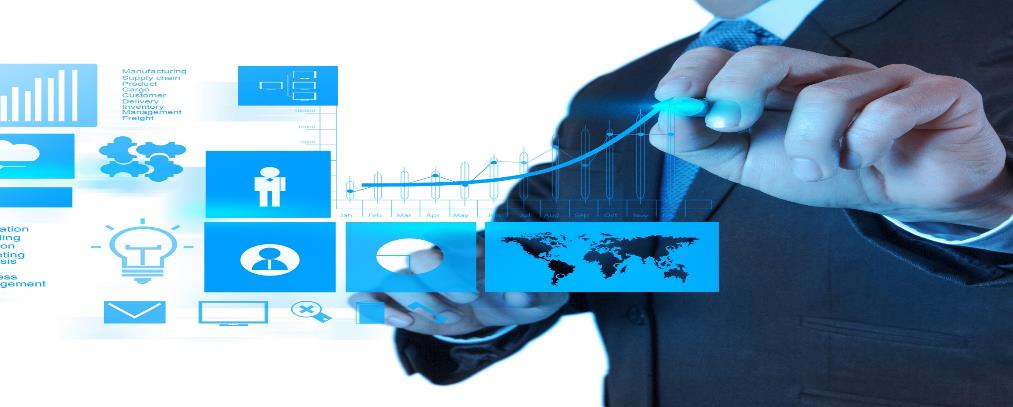 ব্যবস্থাপনা কী ?
পরিকল্পনা প্রণয়ন
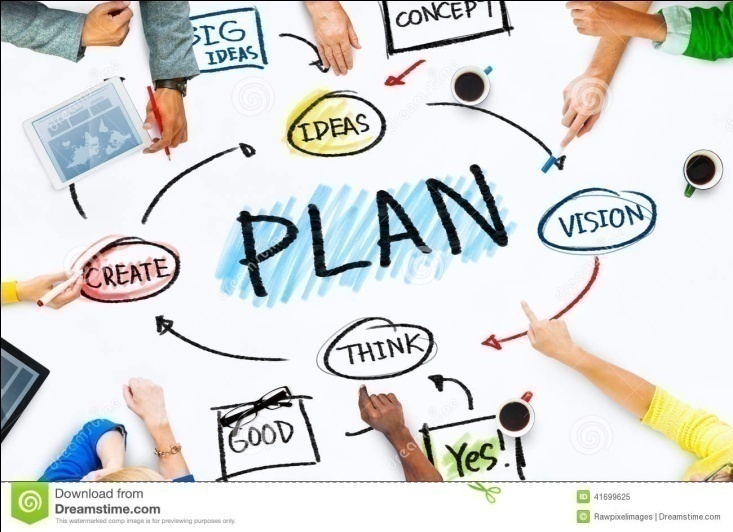 সংগঠিতকরণ
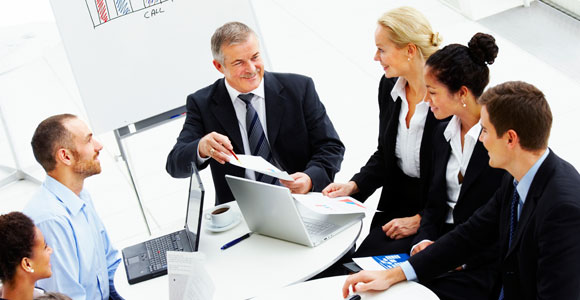 কর্মীদের মধ্যে দায়িত্ব ও ক্ষমতা বণ্টন এবং আন্তঃসম্পর্ক তৈরির কার্যাবলি
কর্মীসংস্থান
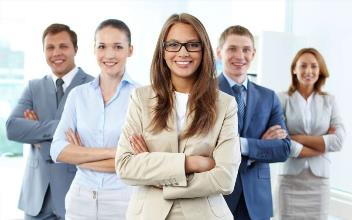 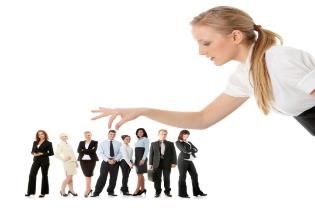 কর্মী নির্বাচন
কর্মী সংগ্রহ
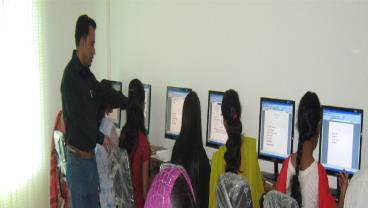 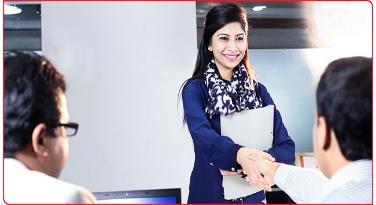 কর্মী নিয়োগ
প্রশিক্ষণ
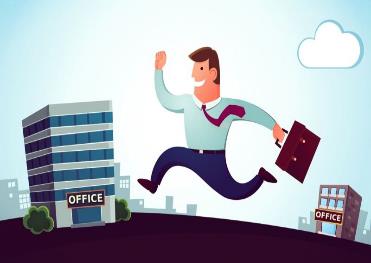 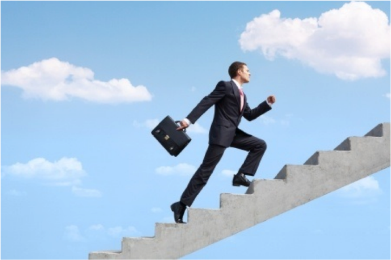 বদলি
পদোন্নতি
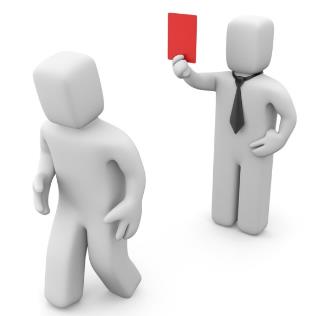 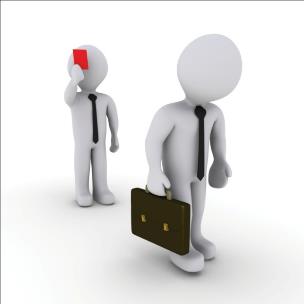 ছাঁটাই
নির্দেশনা
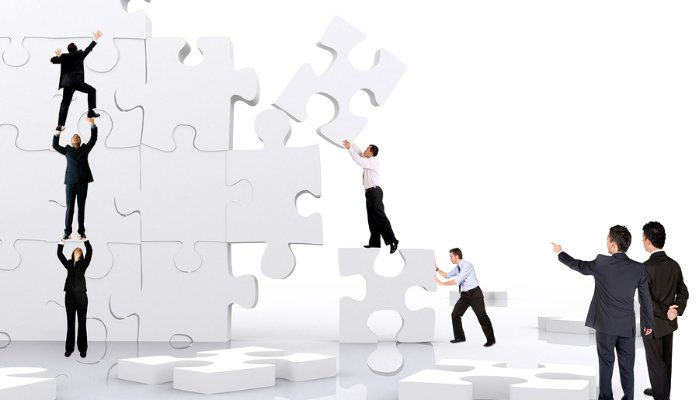 কোন কাজ কখন, কীভাবে সম্পন্ন করতে হবে তার নির্দেশনা প্রদান
প্রেষণাদান
কর্মীকে কাজের প্রতি আগ্রহী ও উৎসাহী করার প্রক্রিয়া
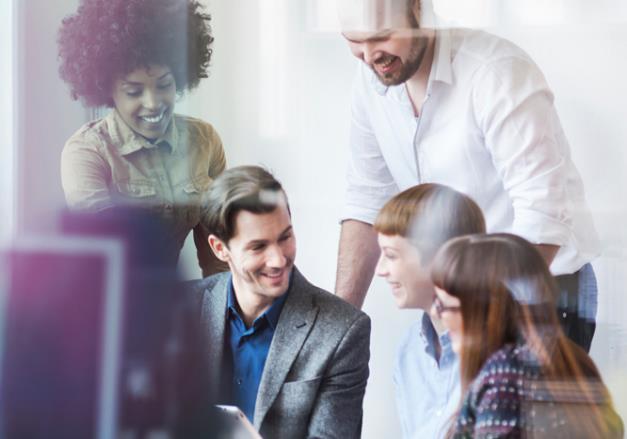 সমন্বয় সাধন
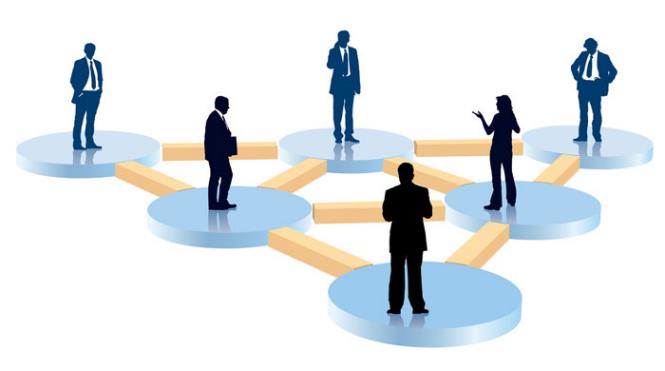 সংগঠনের কর্মী, বিভিন্ন বিভাগ ও উপবিভাগের মধ্যে কার্যকর যোগাযোগ স্থাপন
নিয়ন্ত্রণ
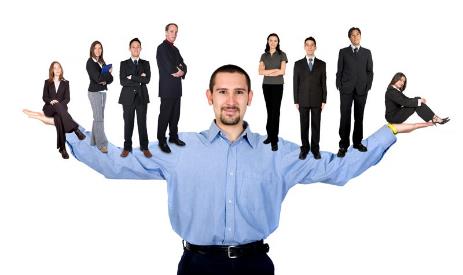 যাবতীয় কার্যাবলি সম্পাদিত হচ্ছে কিনা তা তদারকি করা, ত্রুটি-বিচ্যুতি নির্ণয় করা এবং প্রয়োজনে সংশোধনমূলক ব্যবস্থা গ্রহণ করার সার্বিক প্রক্রিয়া
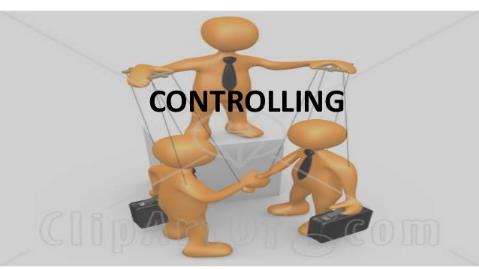 দলগত মূল্যায়ন
১। ব্যবস্থাপনা কী?
২। ব্যবস্থাপনার জনক কে?
৩। ব্যবস্থাপনার কাজ কী কী?
৪। পরিকল্পনা কী?
৫। কর্মীসংস্থানের মধ্যে কোন কোন কাজ অন্তর্ভুক্ত?
বাড়ির কাজ
“ব্যবস্থাপনা হলো কতকগুলো কাজের ধারাবাহিক প্রক্রিয়া”-ব্যাখ্যা কর।
কী উপায়ে ব্যবস্থাপনা কার্যাবলি পরিচালনা করলে প্রতিষ্ঠানের সফলতা অর্জন করা সম্ভব? ব্যাখ্যা কর।
সকলকে  ধন্যবাদ